Word dasturida tilni o’zgartirish lotin, kiril
1-qadam:
Этот компыютерga kiramiz
2-qadam
C diskga kiramiz
3-qadam:
полъзовотли
4- qadam Komyuter akkountingiz nomi yozilgan papkaga kiramiz
5- qadam; APPData nomli papkaga kiramiz
6-qadam; Roaming nomli papkaga kiramiz
7-qadam; Microsoft nomli papkaga kiramiz.
8-qadam; Word nomli papkaga kiramiz
9-qadam;  Startup nomli papkaga UzTransLiterator nomli faylni internetdan yuklab shu papkaga tashlaymiz
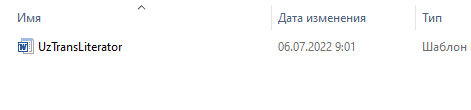 E’tiboringiz uchum rahmat